Quantum Computation
A Simple Mathematical Introduction Based on Linear Algebra

Prof. Carlos R. Paiva
DEEC – IST, Lisbon University
April 2020
Convex Sets
Algebraic Structures
A Very Short Introduction
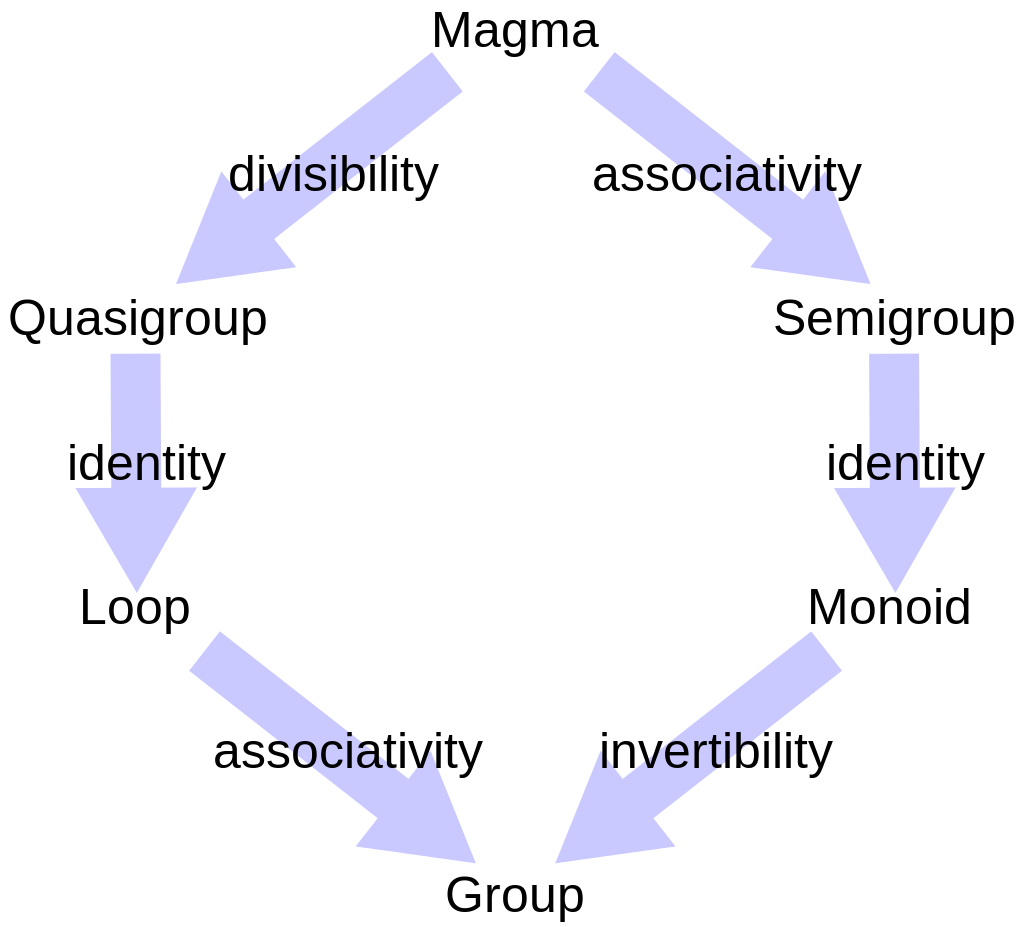 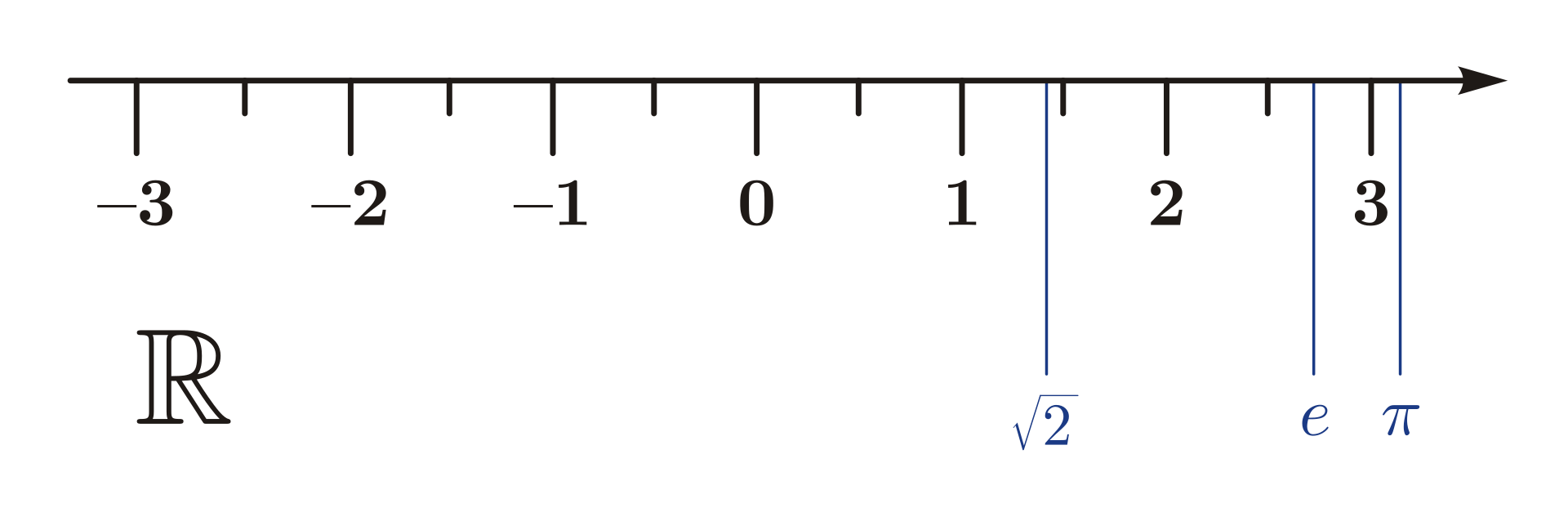 The definition of real numbers is a subtle question.
A possible construction of the real numbers is the concept of Dedekind cut.
The most common numbers
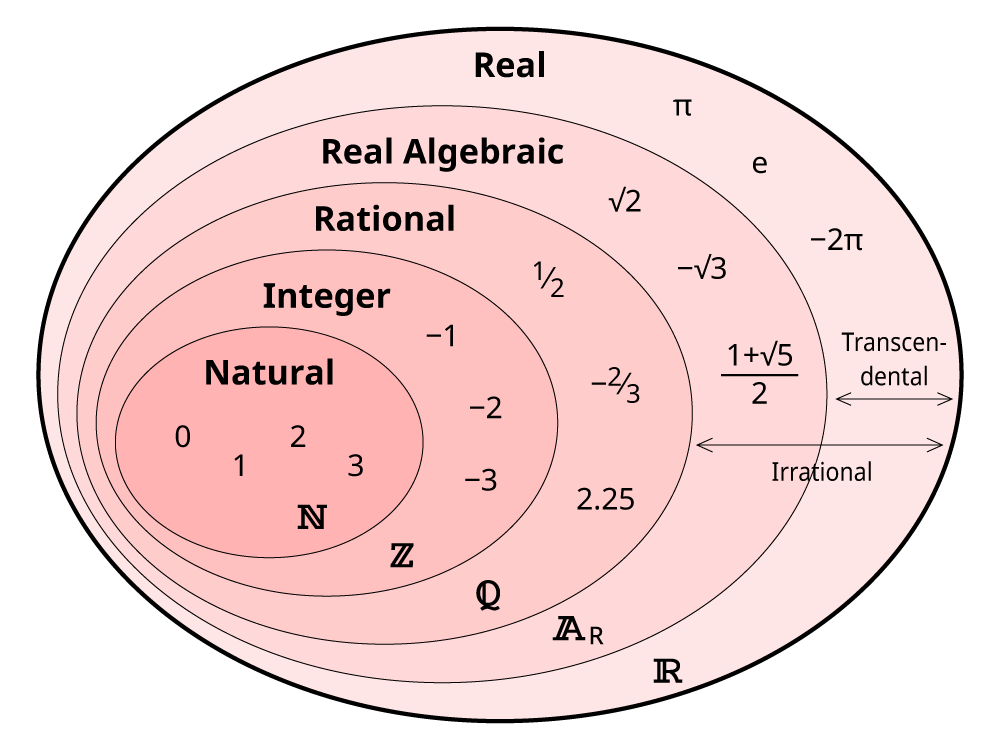 Quaternions
Algebra Over a Field
An algebra over a field (or just an algebra) is a vector (or linear) space equipped with a bilinear product.
Octonions

The octonions form a normed division algebra of dimension eight over the reals.

We cannot characterize the octonions as a ring as its multiplication is not associative.

The nonzero octonions do not form a group under multiplication. However, they form a loop (a Moufang loop).

Applying the Cayley-Dickson construction to the octonions produces the sedenions. The sedenions are not a division algebra because they have zero divisors.
Quantum Bits
(Qubits)
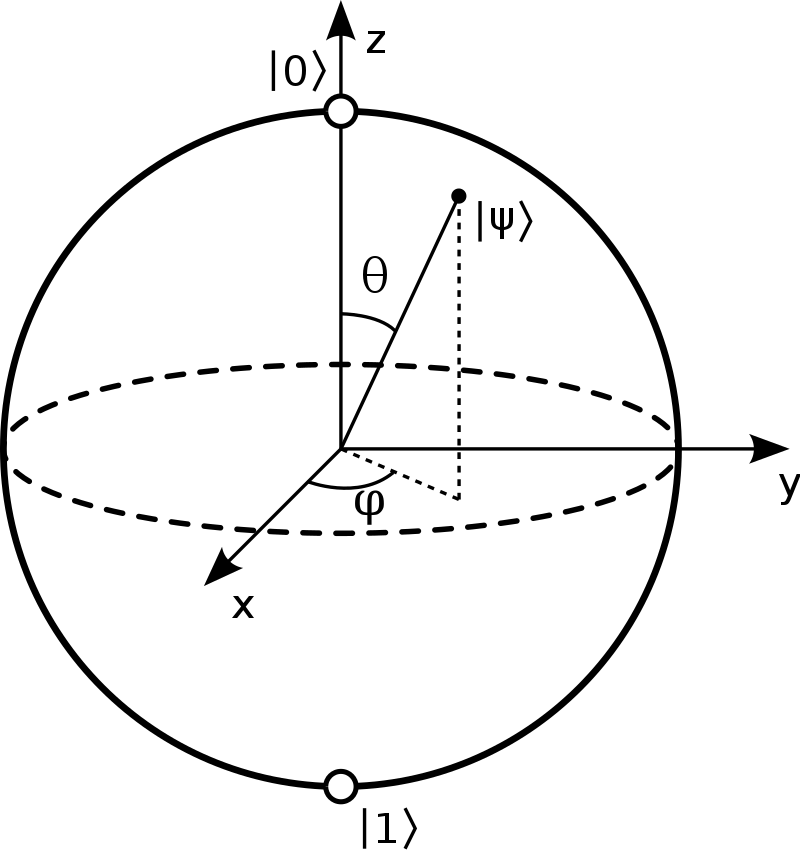 Bloch sphere
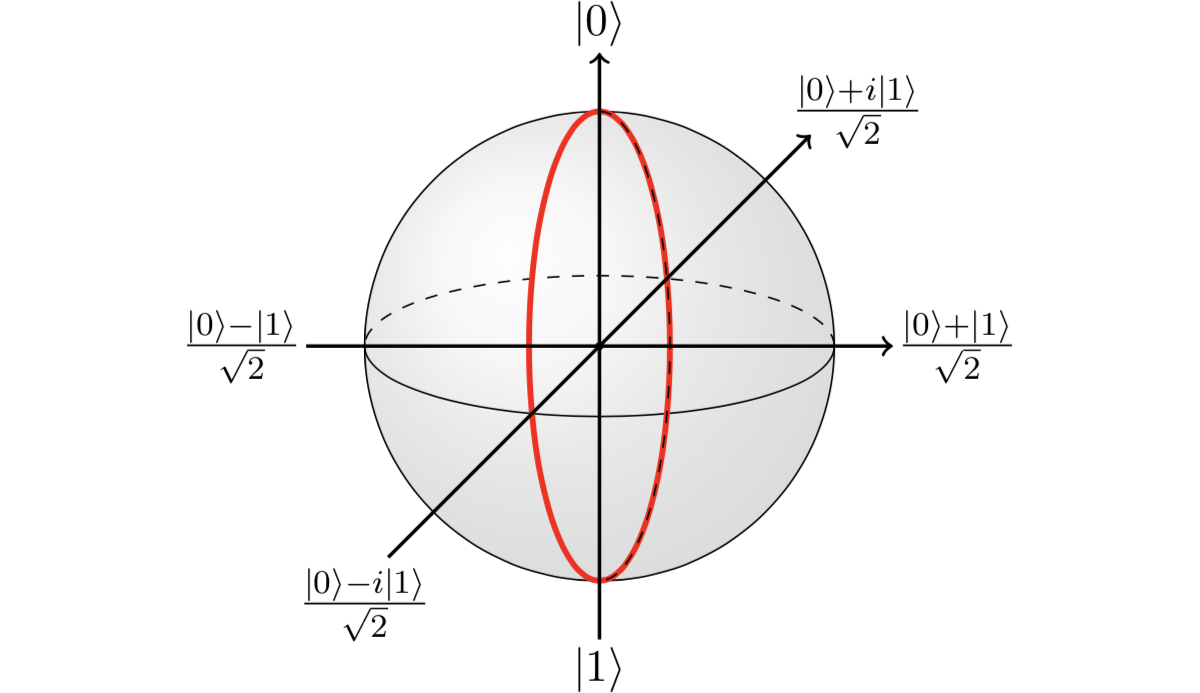 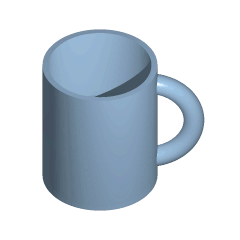 Homeomorphism
 =
Topological Isomorphism
Stereographic Projection
Hilbert Spaces
A complete inner product space, commonly denoted by H, is called a Hilbert space.

A trivial example of a Hilbert space, which is the one case we are always considering here, is a finite-dimensional complex vector space.
Linear Operators
and
Matrices
The example on the next slides intends to show that the same linear operator is represented by different matrices in different bases.

Only in the standard (or natural) basis of orthonormal vectors is the matrix representation of a given linear operator (almost) obvious.
Hermitian and Unitary Operators
Projectors
(or Projection Operators)
First Example
Second Example
Third Example
Pauli Operators
Pure states
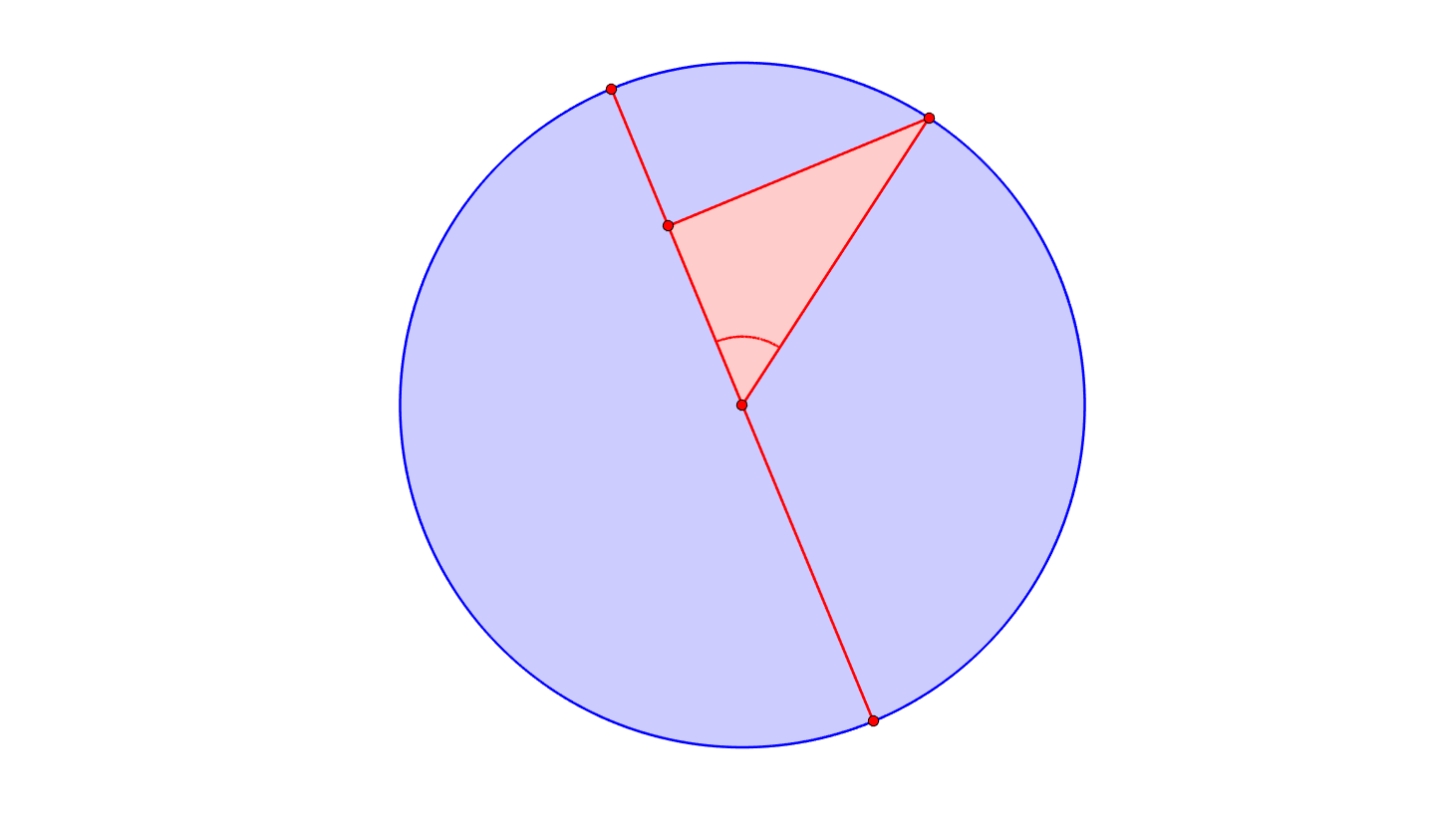 Hadamard Operator
Single Qubit Rotations
First Example
Second Example
Third Example
Spectral Decomposition
Example
Tensor Product
and
Entanglement
«I would not call [entanglement] one but rather the characteristic trait of quantum mechanics, the one that enforces its entire departure from classical lines of thought.»


Erwin Schrödinger,
“Discussion of probability relations between separated systems,”
Mathematical Proceedings of the Cambridge Philosophical Society,
Vol. 31, Issue 4, pp. 555 – 563, 1935.
We are going to introduce tensors in the rather limited context that interests us.

That is: We are always considering finite-dimensional vector spaces  n  defined over the field    of complex numbers.
First Example
Second Example
Third Example
Fourth Example
Density Operator
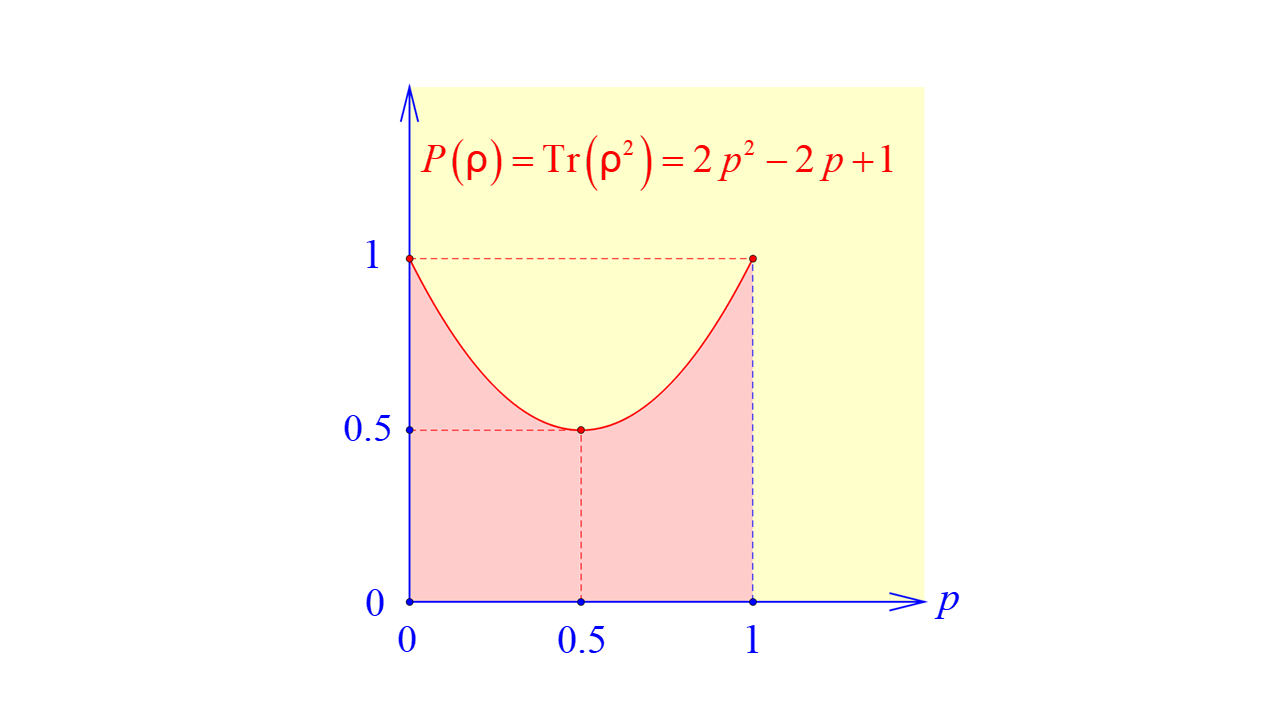 First Example
Second Example
Bloch Sphere
and
Mixed States